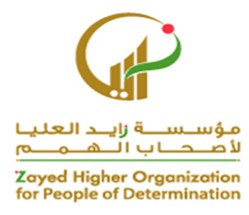 يصب السوائل  بين الآنية
«أنا قادر»
إعداد: موزة سعيد مبارك عايد الكتبي
صب السوائل
https://youtu.be/lOK4kxnNVqg
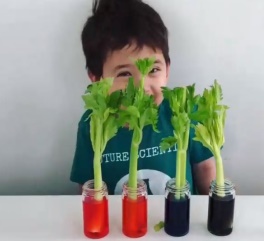 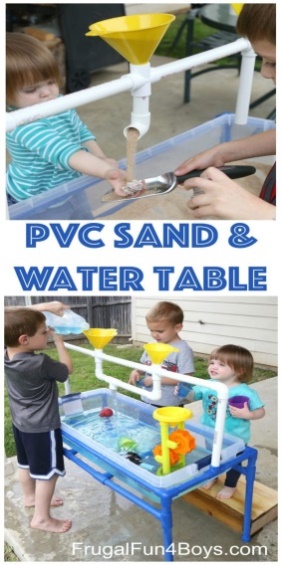 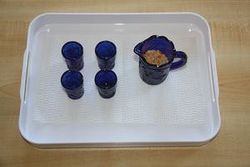 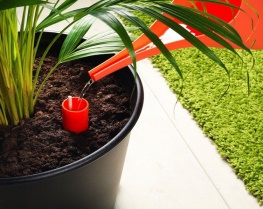 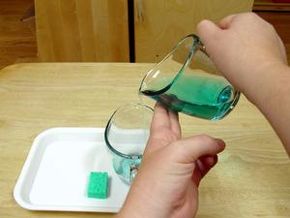 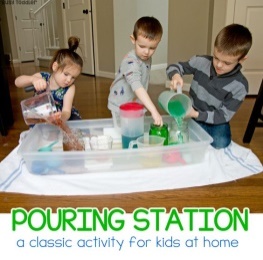 25 August 2020
2
25 August 2020
3
https://youtu.be/UL-b0UrwFSE
يفضل البدء بالصب الجاف لأنه يهيأ الطفل على صب السوائل
فيديو تعليمي لصب الجاف
4
https://youtu.be/8kMVwZgD9MY
ممكن عمل نفس النشاط للطالب و حثه على تصحيح أخطائه
فيديو تعليمي لصب السوائل
5
فيديو قد يكون مرجع للمعلم للاستفادة منه
https://youtu.be/tSIMXD4rMjY
https://youtu.be/8OVCRRXuL6c
مرجع للمعلمين
6
تجربة تغيير لون النبتة
التجربة تشجع الطفل على صب السوائل و تجربة أشياء جديدة ومسلية
https://pin.it/4t3Kias
7